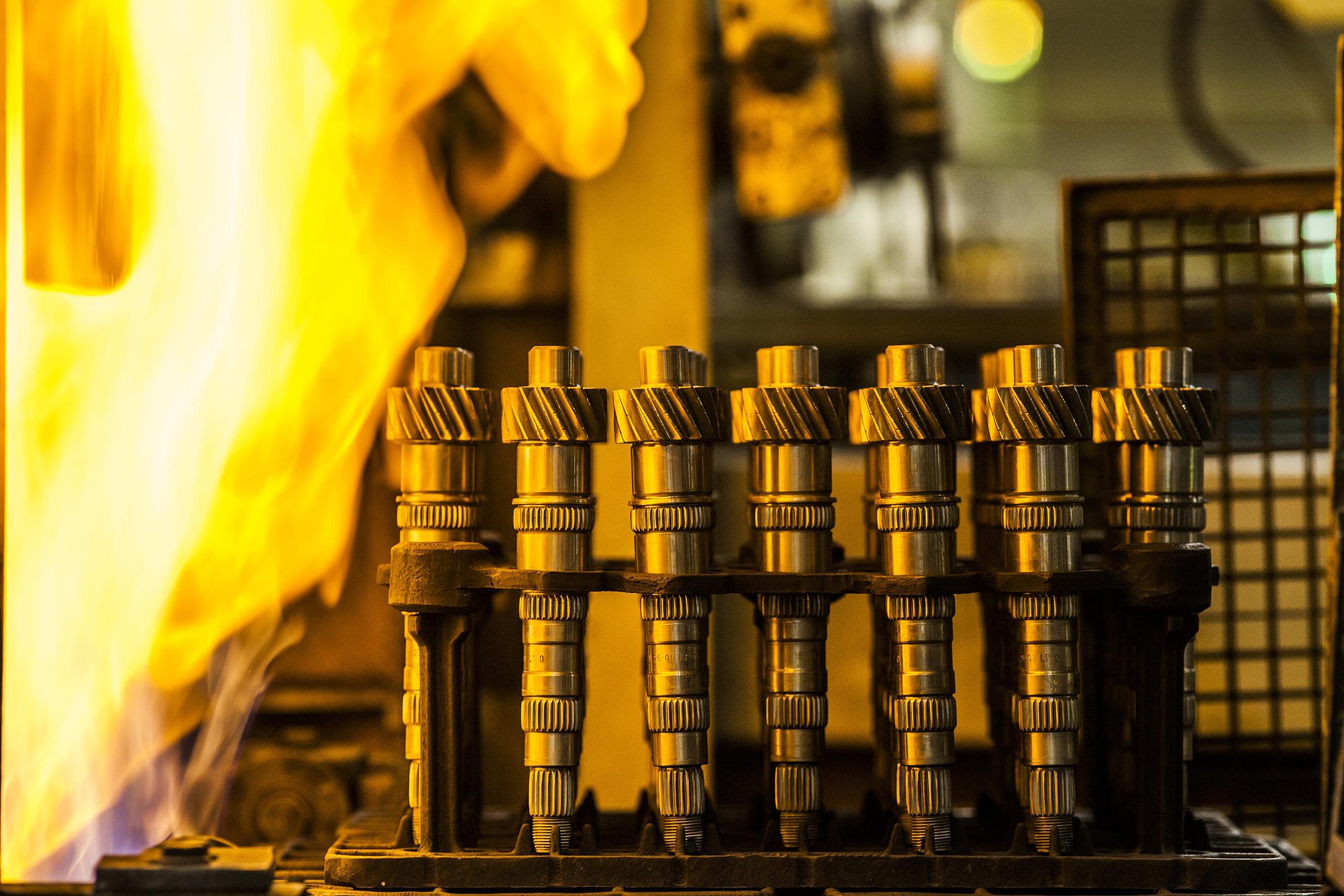 Tratamento Térmico
Introdução à Engenharia Mecânica – UFSC – 2017-1
Alunos: 
Alexssander Marzzona
André de Souza Vicente
Primeiramente alguns conceitos importantes:
Dureza

Elasticidade 

Resistência mecânica

Resistência  à tração 

Ductibilidade
Um ciclo de aquecimento e resfriamento realizado em material com o objetivo de alterar uma ou mais propriedades física, químicas ou mecânicas.
Remoção de tensões internas.

Aumento ou diminuição da dureza.

Aumento da resistência mecânica.

Melhoria da ductilidade.

Melhoria da resistência ao desgaste.


Melhoria da resistência à corrosão.


Melhoria da resistência ao calor.

Melhoria das propriedades elétricas e magnéticas.

Melhoria da usinabilidade.
O tratamento térmico auxilia em processos de manufatura ou melhora do desempenho de produtos.
Histórico
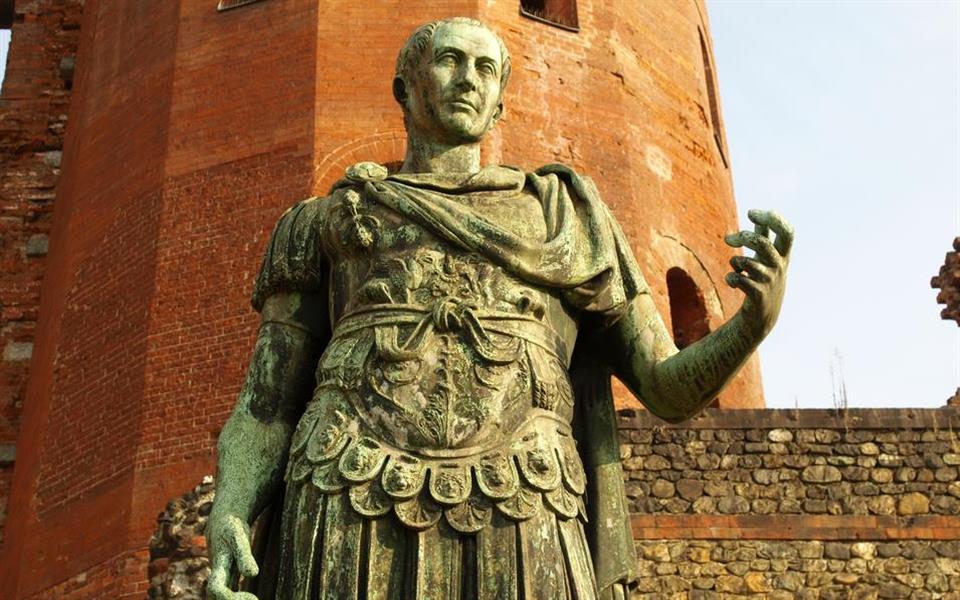 - Romanos 55 a.C.
- Resistência e dureza;
FERRO + CALOR  REESFRIAMENTO EM SALMOURA (ÁGUA + SAL)
Fatores que influenciam:
1 – aquecimento
2 – manutenção da temperatura
3 – resfriamento
4 – ambiente de aquecimento e resfriamento
5 – varia de cada material e as características desejadas;
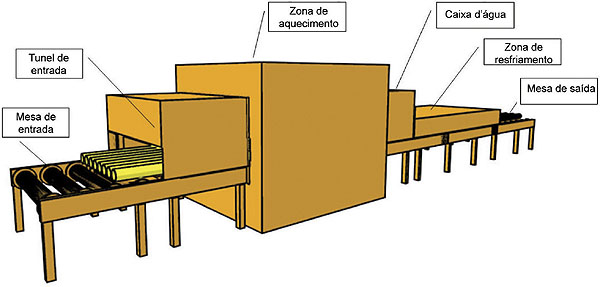 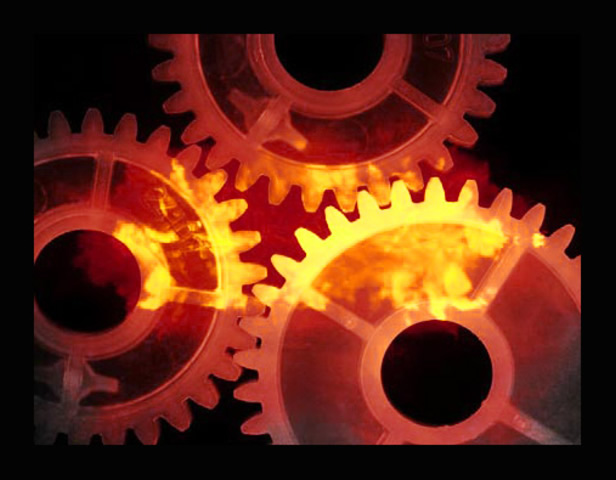 TIPOS DE TRATAMENTO
Recozimento:
- Elimina a dureza de uma peça temperada.

- Normaliza a estrutura de um material.

- Temperatura baixa: 500°C a 900°C;

- Resfriamento lento (no forno, temperatura ambiente, ou em caixas)
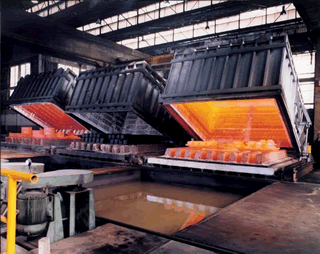 Normalização:
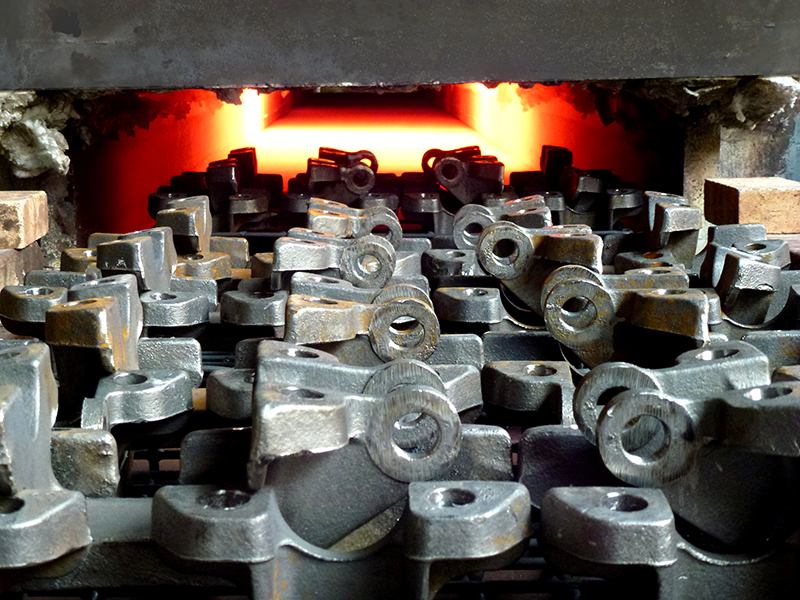 Diminui a granulação do aço
 Facilita usinagem
 Refina a estrutura
Aquecimento acima da zona 
crítica

 Resfriamento é lento.
Variação temperatura:  Austenita          Perlita e Ferrita
Têmpera
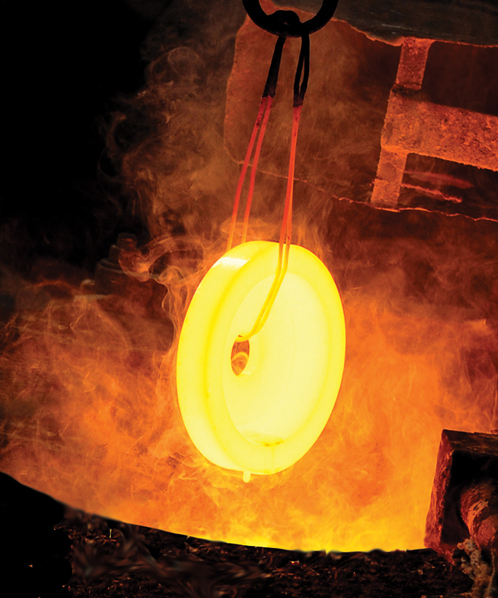 Aquecimento semelhante ao recozimento e normalização, mas o resfriamento é muito rápido (líquido);


 Reduz-se a fragilidade de um aço temperado com um outro tratamento térmico denominado revenimento.
Aumento considerável da dureza do aço.
 Aumento da fragilidade em virtude do aumento de dureza.	(O aço torna-se muito quebradiço).
 Resistência à tração e ao desgaste;
Revenido
Corrige dureza excessiva

 Alivia ou elimina tensões internas

 Melhora ductibilidade
Sempre associado a tempera, pois ela elimina a tensão do aço. 

 Formando martensita revenida
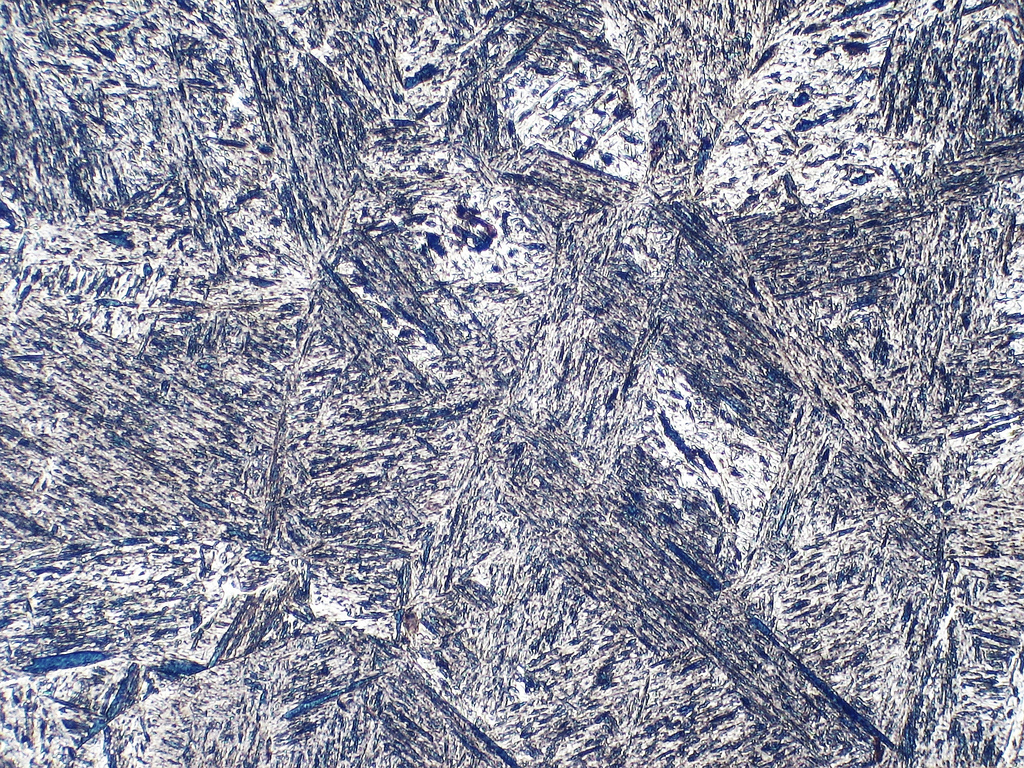 MARTENSITA
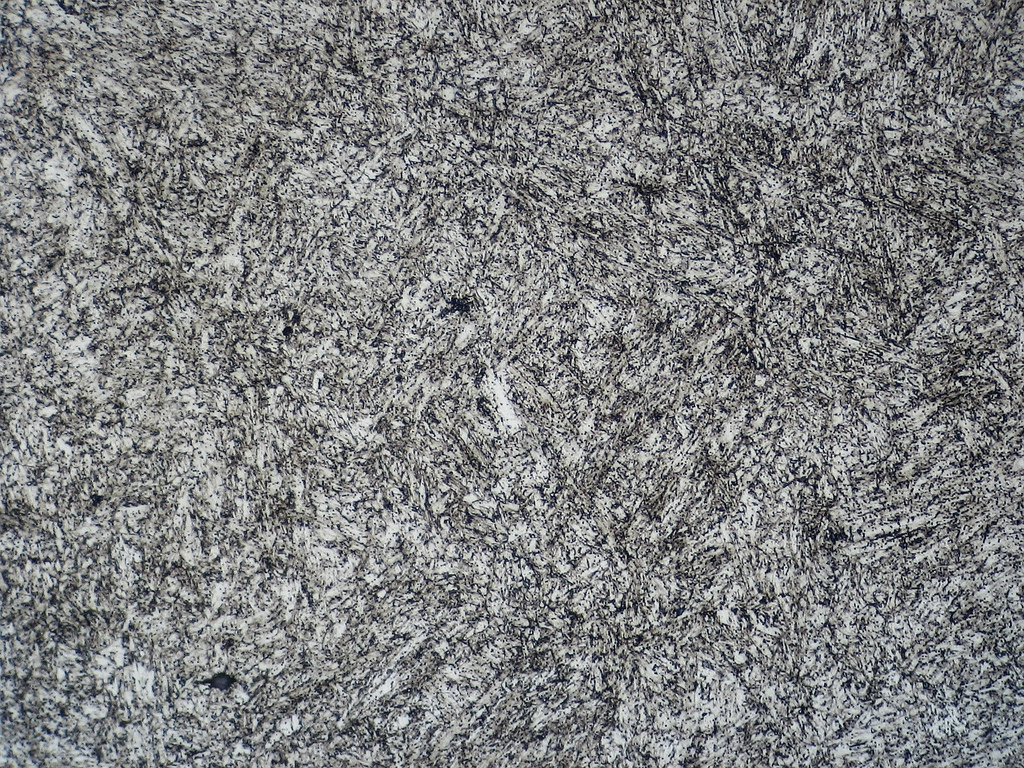 MARTENSITA REVENIDA
Isotérmicos
(São dois tipos: austêmpera e martêmpera)
Austêmpera:  

Substitui e é superior a têmpera + revenido
Aproveita as transformações da austenita que ocorre a temperatura                constante

                    
                   AUSTENITA       BAINITA    (resfriamento a ar)
Não necessita têmpera, mais dúctil;
Poupa tempo;
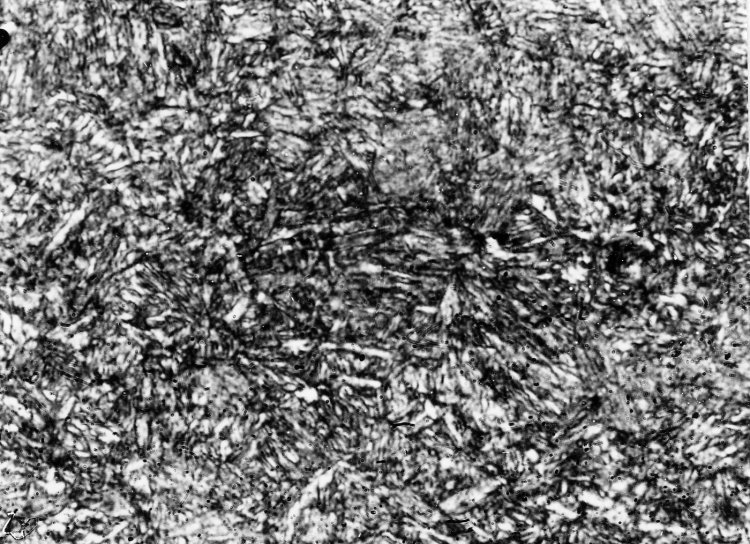 BAUXITA
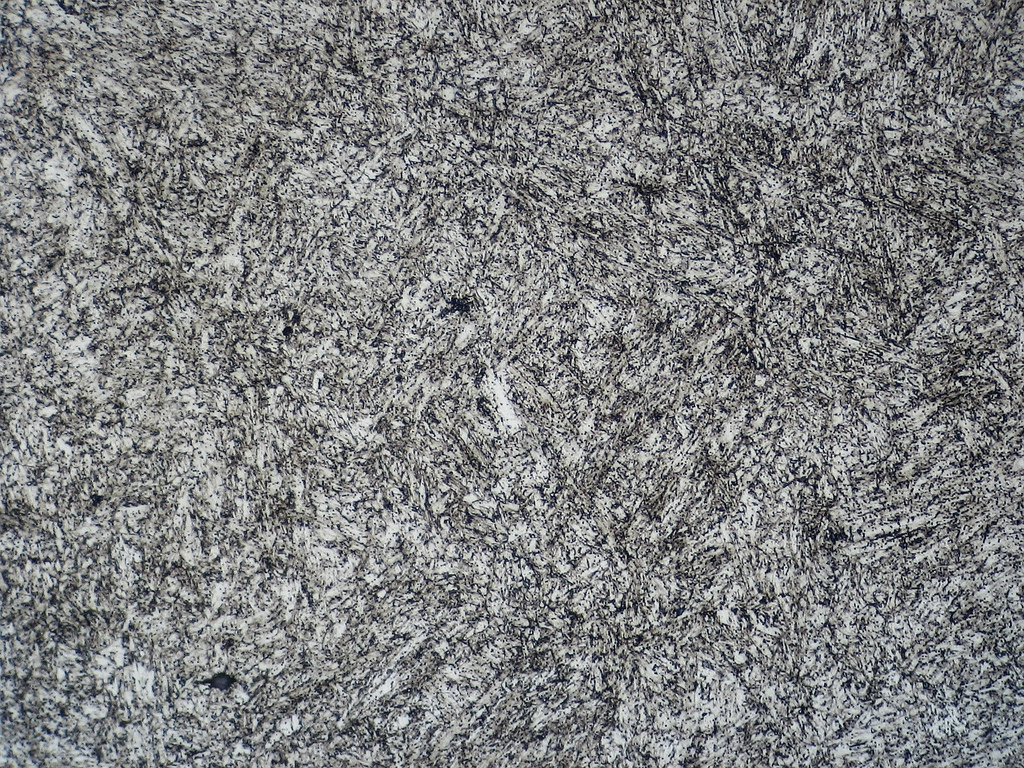 Estruturas parecidas
Martensita revenida
(tempera+revenimento)
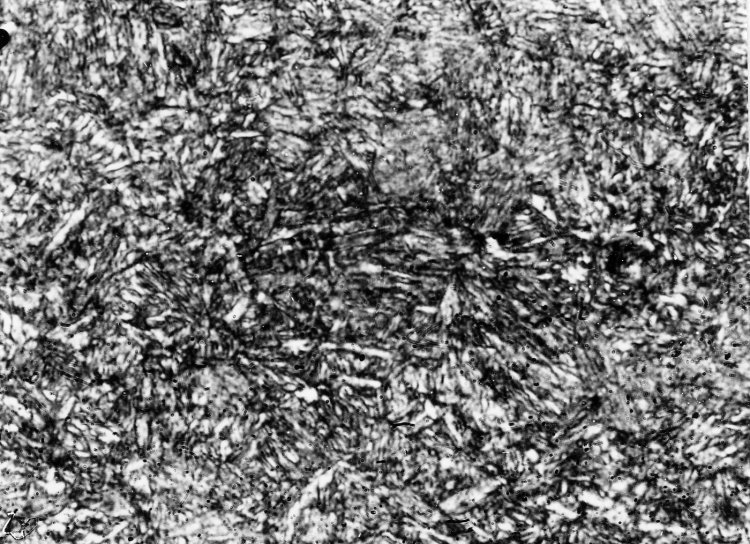 Bainita
(austêmpera)
Martêmpera
Substitui a tempera + revenido

 As tensões resultantes são facilmente eliminadas 

 Impede empenamento 

 Para aço liga, onde a tempera normal pode ter a possibilidade de
 empenamento. 

 Depois dela é necessário revenimento.

 A diferença da tempera é o fato de esfriar antes de ser jogada em líquido.
Austenita + resfriamento brusco           Martensita
Obs: A martensita é a mesma da têmpera !!!
Endurecimento por precipitação (Envelhecimento)
Aplicados em ligas não ferrosas;
 Triplica resistência mecânica
 Formação de precipitados que impedem o movimento de deslocamento da estrutura cristalina;
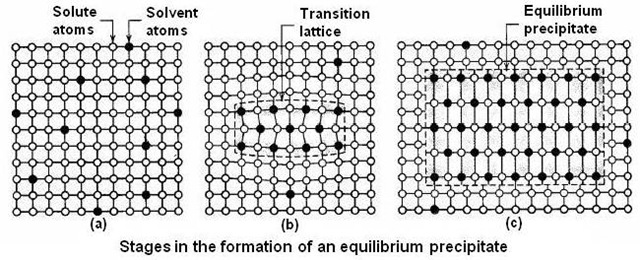 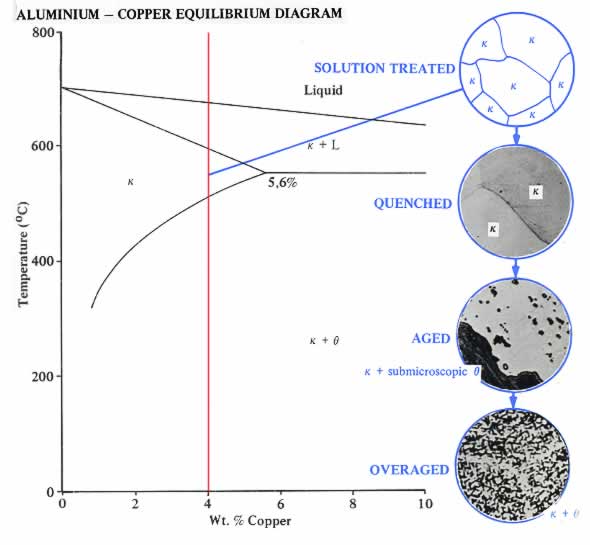 Tratamento Termoquímicos
Em geral o tratamento térmico altera apenas a estrutura dos metais, nesse caso ocorre mudança parcial da composição química;
Há 4 tipos: 



 Cementação;

 Nitretação;

 Cianetação;

 Carbonitratação ou Cianetação a gás;
Cementação
Enriquecimento superficial de carbono de peças de aço de baixo carbono.

Acima da temperatura crítica


Muitas peças de mecânica necessitam ter elevada dureza externa para resistirem ao desgaste; entretanto, internamente precisam permanecer “moles”, para suportarem solavancos.
Peças em atmosfera rica em CO.

No final a peça será temperada.
Nitretação
- Semelhante à cementação;

- 500ºC a 525ºC em atmosfera rica em Nitrogênio

- Abaixo da temperatura crítica;

Obtém-se uma fina camada, extremamente dura, nãohavendo necessidade de se temperar a peça.
Cianetação
Introdução simultânea de C e N na superfície do aço;

 Feita em banhos de sal;

 Acima da temperatura crítica e é necessário uma têmpera posterior;
Carbonitretação ou cianetação a gás : 

 Igual a cianetação, mas é feita em atmosfera gasosa.
Práticas dos tratamento térmicos
O equipamento mais importante é o forno de aquecimento;
 Pode ser classificado de acordo:

 USO: recozimento, têmpera, revenido, etc.

 TIPO DE SERVIÇO: 
Intermitente > peças carregadas, aquecidas e depois tiradas para um outro ciclo de peças
Contínuo > Operam em condições de temperatura permanente;

 FONTE DE ENERGIA: Elétrico, combustão (Coque, carvão de madeira, óleo combustível, gás natural e gás de gerador)
 Mais comuns: a óleo, a gás ou por eletricidade; 
 MEIO DE AQUECIMENTO: Ar, atmosfera protetora, sais fundidos;
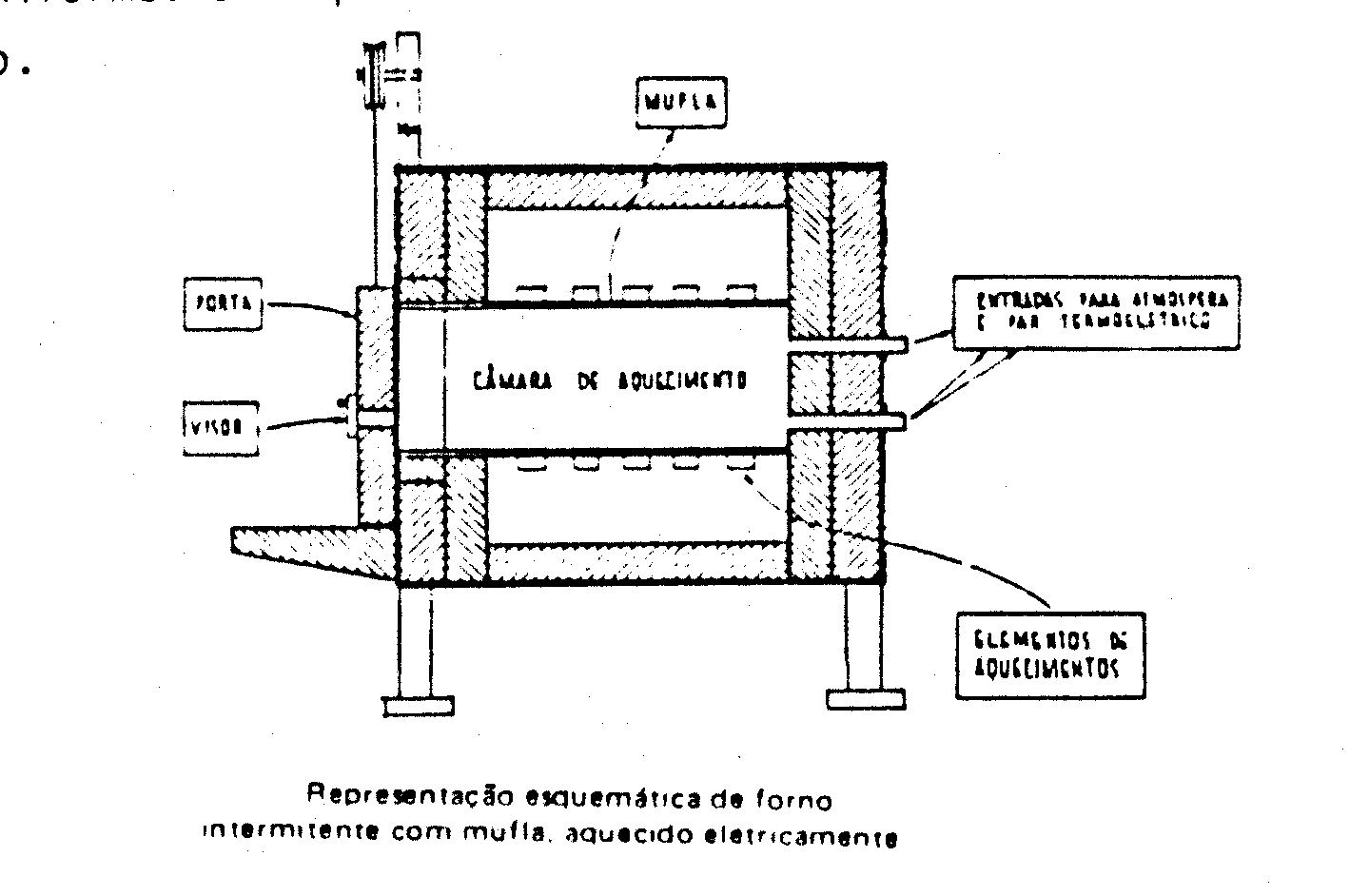 Referências:
http://www.pmt.usp.br/pmt2402/TRATAMENTO%20T%C3%89RMICO%20DE%20A%C3%87OS.pdf
http://www.spectru.com.br/Metalurgia/diversos/tratamento.pdf
http://tratamentotermico.com/index-2.html
http://www.cimm.com.br/portal/material_didatico/6442-objetivos-do-tratamento-termico-dos-acos#.WR96rbpFyUk
http://tratamentotermico.com/revenimento.html
https://www.youtube.com/watch?v=dBjwz15UVDU&t=343s
http://estudio01.proj.ufsm.br/cadernos/ifpa/tecnico_metalurgica/tratamento_termico.pdf
http://www.inda.org.br/tratamento.php
http://www.durferrit.com.br/produtos_tempera.asp
 http://www.nepet.ufsc.br/introducao/seminarios.php?p=20162